Lecture- 29
Innovation – Decision Process
Adoption process 
Mental process through which an individual passes from first hearing about an innovation to final adoption.

Is a sequence of thoughts and actions which an individual goes through before he finally adopts a new idea.
Diffusion process 
Is the process of spread of a new idea from source of innovation to its ultimate user or adopter. 

Related to adoption of an innovation in an entire social system (village, block, district, state……)
The innovation-decision process
•The Innovation-decision Process -the process through which an individual passes from first knowledge of an innovation to forming an attitude toward the innovation, to a decision to adopt or reject it.
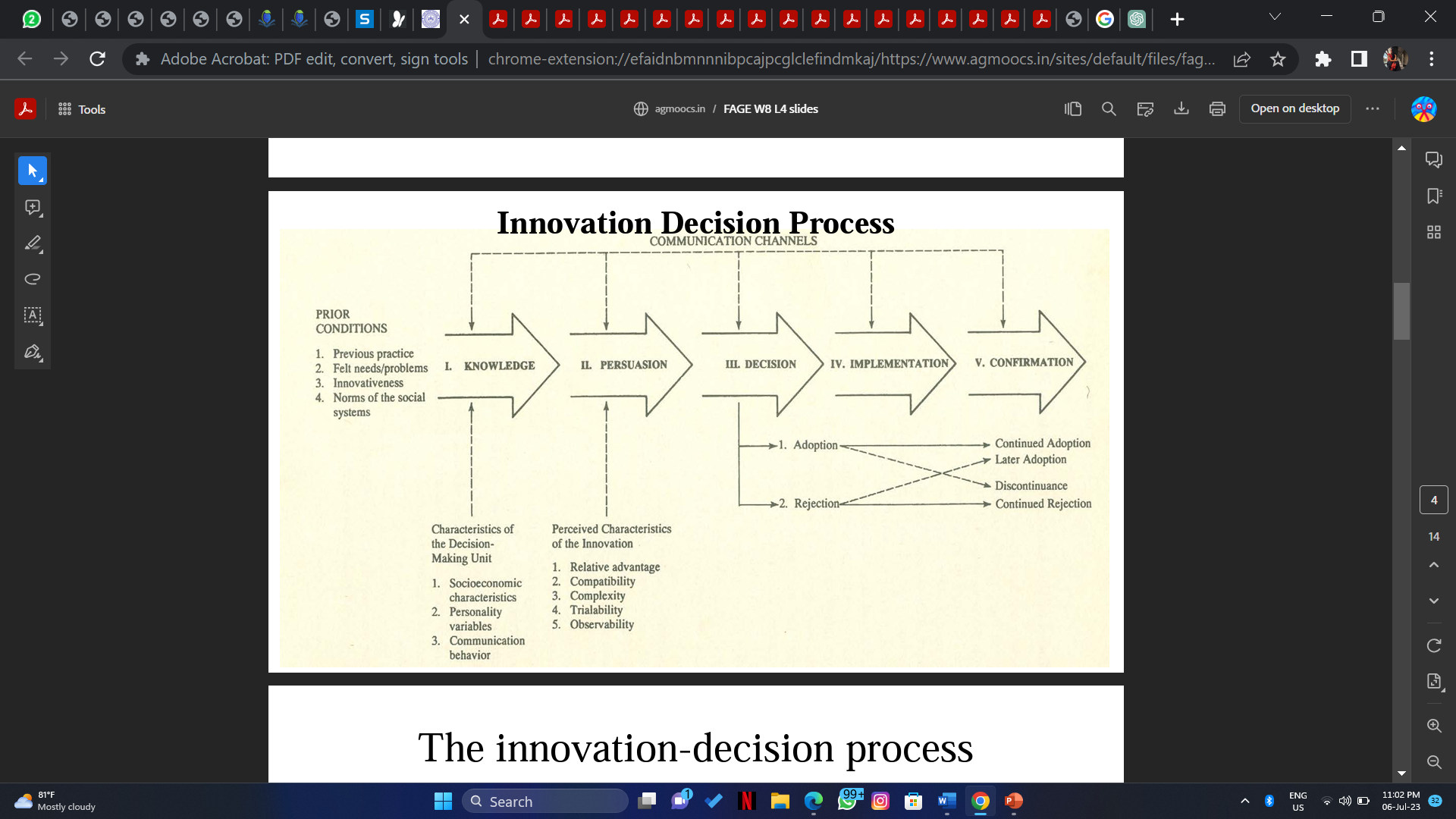 The innovation-decision process- Five stages in the innovation-decision process: 
•Knowledge, 
•Persuasion, 
•Decision, 
•Implementation, and 
•Confirmation.
THE INNOVATION-DECISION PROCESS
Ultimately, the innovation-decision process leads to either adoption or to rejection.
Innovativeness and adopter categories. 
•“Innovativeness” -the degree to which an individual or other unit of adoption is relatively earlier in adopting new ideas than the other members of a system. •Members of each of the adopter categories tend to have a good deal in common.
Innovativeness and adopter categories. 
•The adopter categories 
•Innovators,  
•Early adopters, 
•Early majority, 
•Late majority, and 
•Laggards.
Knowledge stage- Occurs when an individual or decision making unit is exposed to an innovations existence and gain some understanding of how it functions.–Attitude–Need–Motivation–Information seeking behavior.
Persuasion stage- Occurs when an individual or decision making unit forms a favorable or unfavorable attitude towards the innovation–5 Ws and 1 H–Consequences of innovation–Information gathering from all corners.
Decision stage - Occurs when an individual or decision making unit engages in activities that lead to a choice (Adopt or Reject) of an innovation –Trial –Verifies attributes of innovation. 
Implementation stage- Occurs when an individual or decision making unit puts an innovation into use–Action –May modify according to situation–Learning by doing. 
Confirmation stage- Occurs when an individual or decision making unit seeks reinforcement of an innovation decision  already been made or reverse a previous decision to adopt or reject the innovation if exposed to conflicting message about the innovation
Conclusion 
Adoption of innovation passes through various stages Basically it is a mental process
The decision taken may change in due course of time